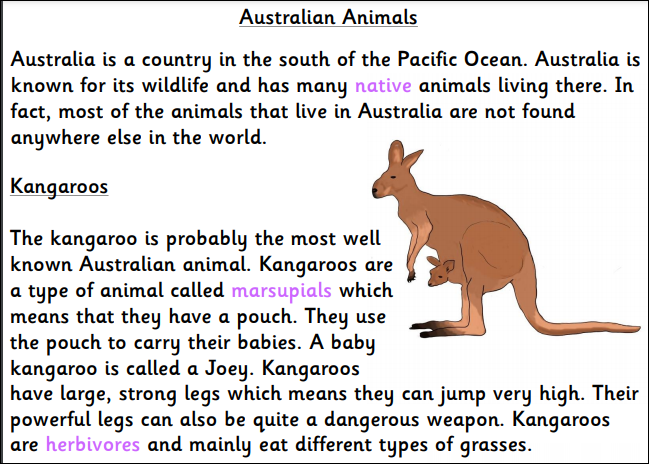 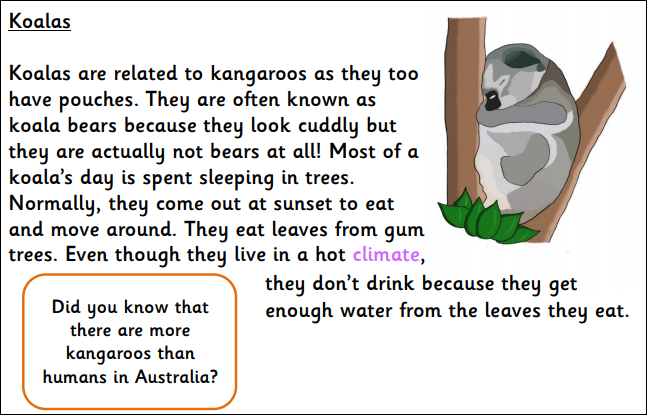 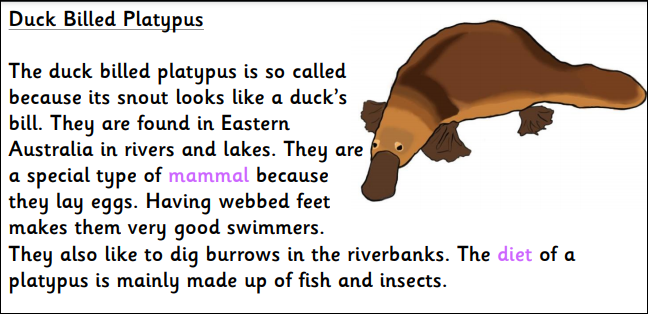 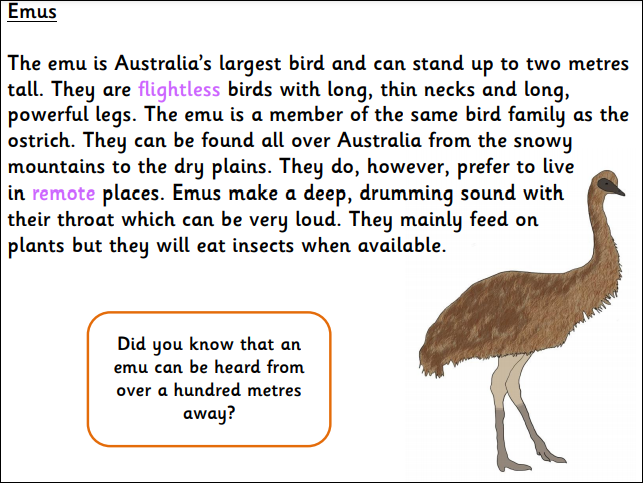 Read the text again. 
The purple words are words that might be new. Read the text to help find out their meaning.
Summarise what you have learnt about each animal.